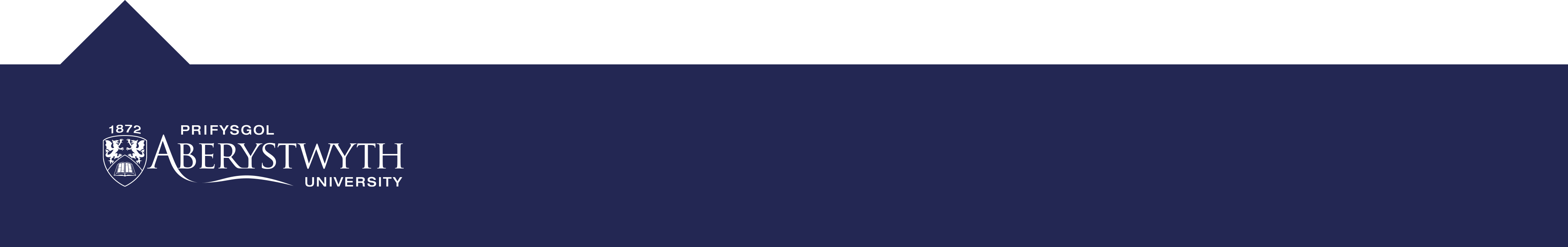 BRONZE Challenge:
Create a program that does the following

When the program starts, have the LEDs show an image of your choice
After the start-up is complete, have your program play an animation over and over until you stop the program.
Have a different image appear when button A is pressed
Add sound or music to your start-up sequence
Have the Micro:Bit react when it hears a loud sound
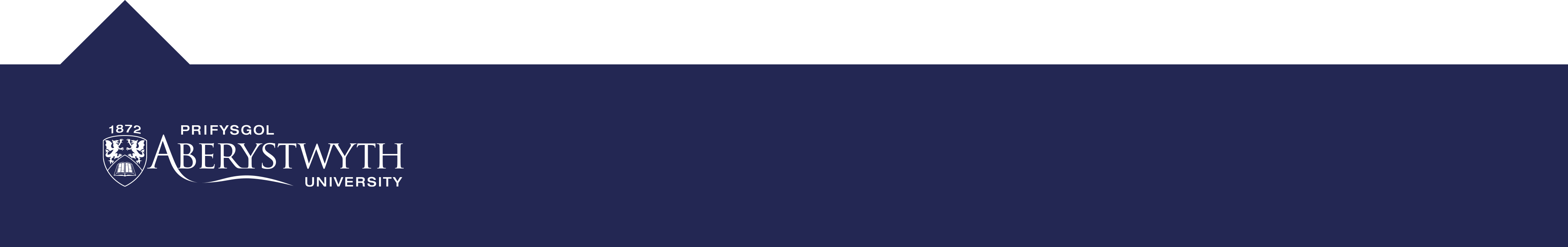 SILVER Challenge:
Inside the same program:

At the end of your start-up sequence clear the screen and add a welcome message
Add a message into your forever loop that says 'Need Input’
Have the Micro:Bit display different images for when the B button is pressed and when both buttons are pressed
Add different sound effects depending on which button is pressed
Add a reaction for when the Micro:Bit detects it is quiet
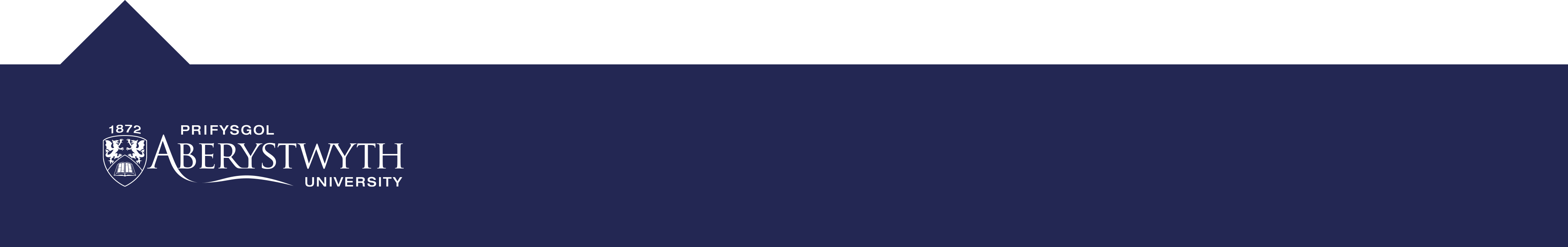 GOLD Challenge:
Continue building your program by adding the following:

Replace the image on start-up with an animation
Change your forever loop animation to show a person or animal moving onto the screen
Have the Micro:Bit react differently when tilted left and when tilted right
Add sound effects to being tilted left and right
At the end of your forever loop replace the 'show string Need Input' block with a clear screen block and then show the value of the sound level instead.
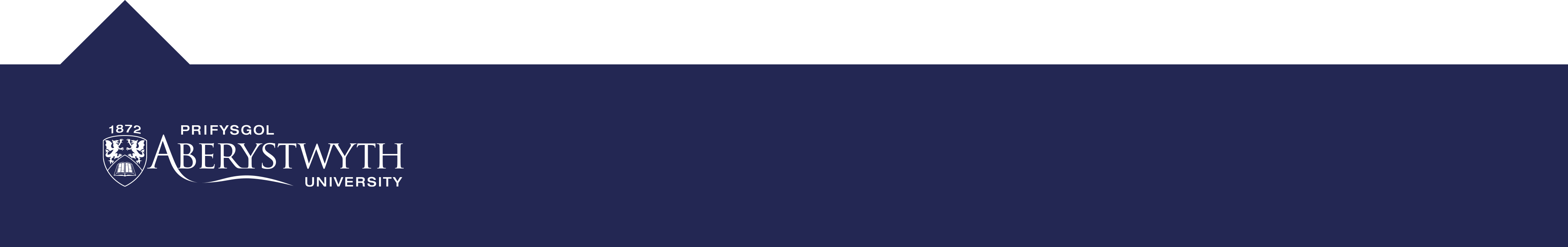 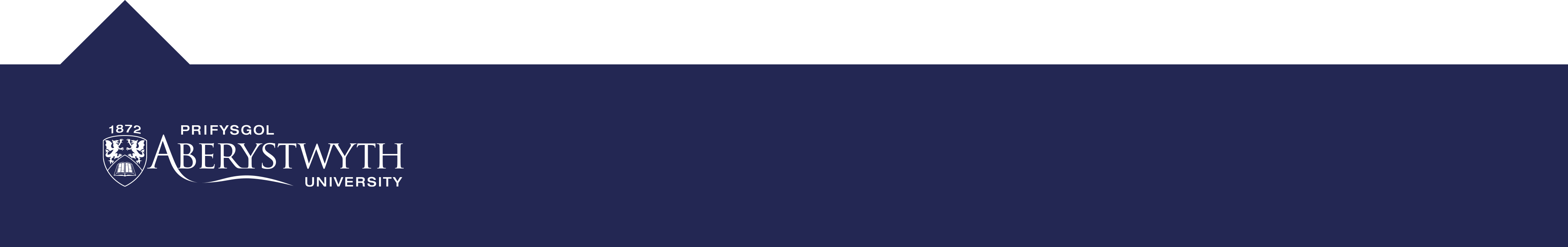